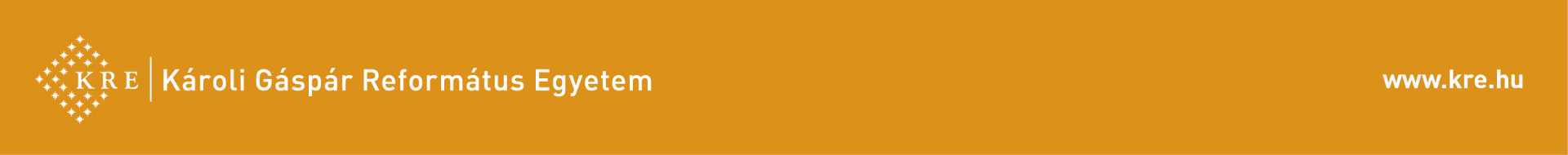 Odafigyelés, emberarcú képzés!
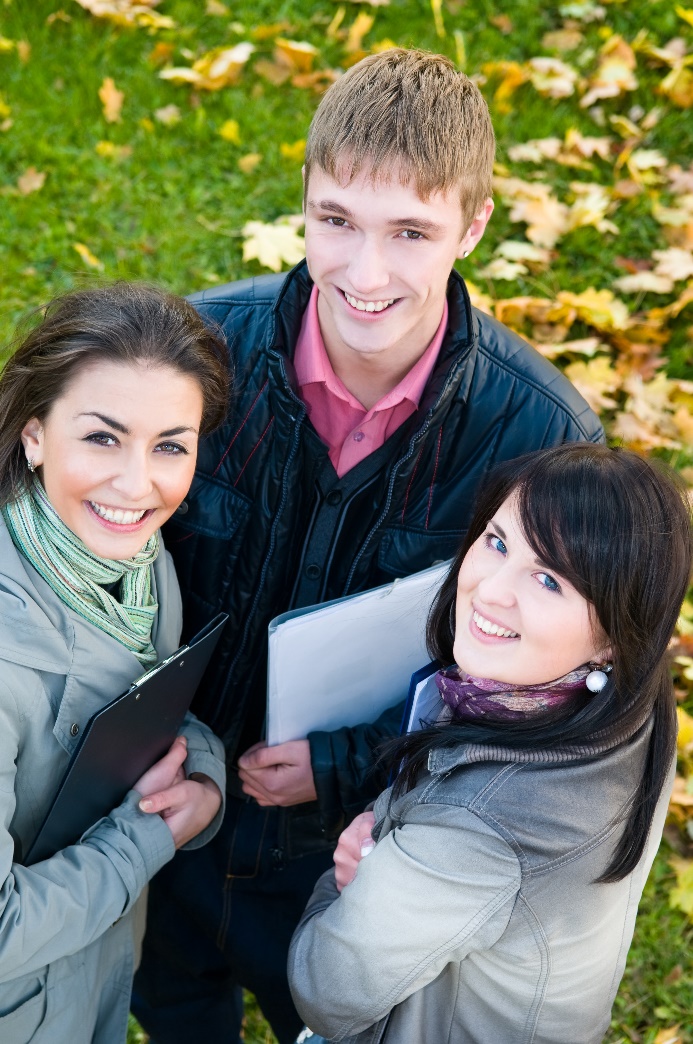 Nekünk is az a fontos, hogy Neked sikerüljön!
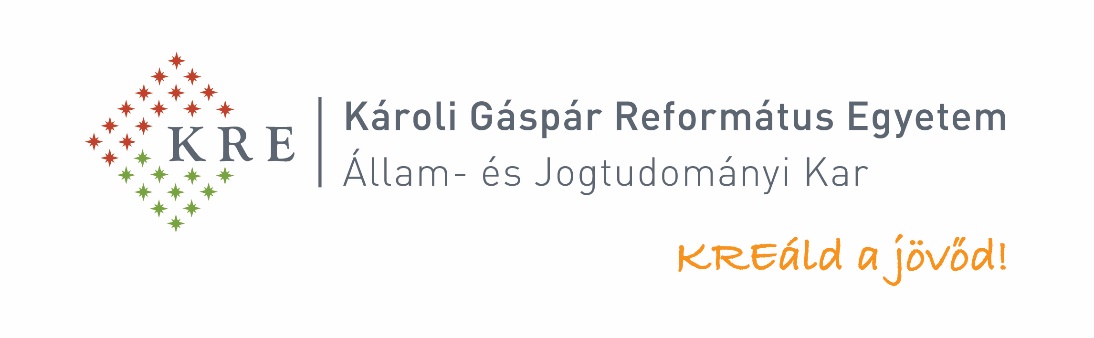 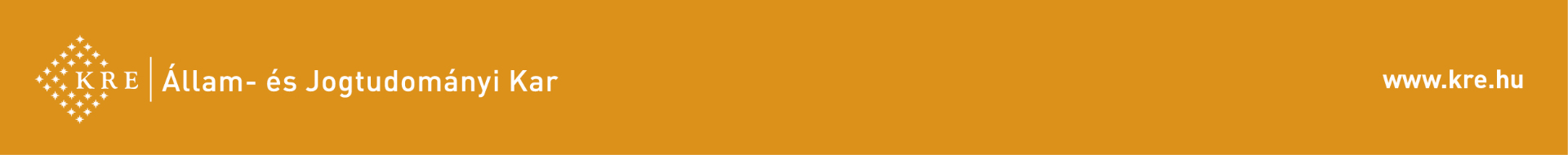 Hol lehet és kell tájékozódni, jelentkezni
A 2023. évi általános felvételi eljárás főbb tudnivalói jelentkezés www.felvi.hu
Jelentkezés kizárólag elektronikusan, regisztrációt követően történhet.
Határidő 2023. február 15. Ügyfélkapun keresztül kell hitelesíteni!
Legfeljebb hat hely jelölhető meg. 
Három képzés megjelölése díjmentes.
A további jelentkezési helyekért  2.000 - 2.000,- Ft kiegészítő díjat kell fizetni.
A befizetés határideje megegyezik a jelentkezési határidővel.
A jelentkezéskor rangsort kell felállítani, amely később egyszer módosítható. 

Egyszeri sorrendmódosítás, dokumentumpótlás határideje 2023.  július 12.

Jogorvoslati kérelem (keresetlevél) benyújtásának
 határideje: a döntés közlésétől számított 15 napon belül
A felvételi pontok, plusz pontok számítását nem az Egyetem végzi!
Felvi.hu Ügyfélszolgálat telefon: (06 1) 477 3131Cím: Budapest, XII. kerület, Maros u. 19-21. Levelezési cím: Oktatási Hivatal, 1380 Budapest, Pf. 1190E-mail: info@felvi.huHonlap: Felvi.hu - Ügyfélszolgálat
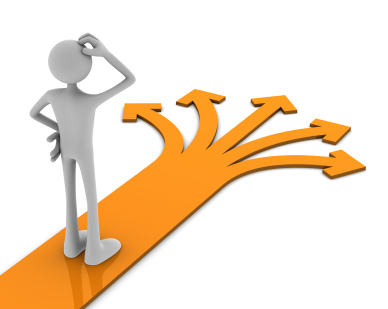 2
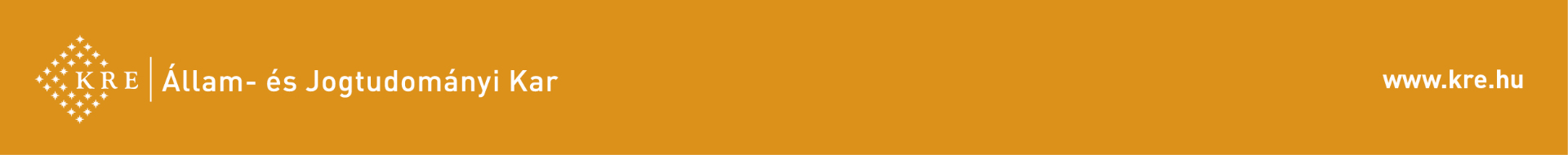 Elektronikus ügyintézés, jelentkezés
A felsőoktatási felvételi eljárás során arra kell törekedni, hogy mindent elektronikusan intézzen a jelentkező, elfeledve a papír alapú ügyintézést.
Az elektronikus ügyintézés felületét a www.felvi.hu honlapról lehet elérni, az előzetes regisztrációt követően kapott egyéni kód megadásával.
A jelentkezés során a személyes adataikat (4T): viselt név, születési név, születési hely, születési idő, anyja születéskori neve
magyar állampolgárok az érvényes személyazonosító igazolványukban,
magyar állampolgársággal nem rendelkező külföldiek: az útlevelükben
 szereplő adatokkal adják meg.
Ott lehet megnézni és ellenőrizni minden jelentkezőnek
a róla rögzített adatokat,
a benyújtott dokumentumai státuszát,
a pontszámait, beleértve a többletpontokat is,
a besorolási döntést (ezen található, hogy milyen sorrendben jelentkezett, amennyiben első helyen jelölte a KRE-ÁJK-át akkor ezzel a dokumentummal tudja igazolni!!!  Amikor megkapja mentse le, nyomtassa ki, a bizonyítás Önt terheli! Később nem tudja beszerezni (ez az információ nekünk nincs meg)!
3
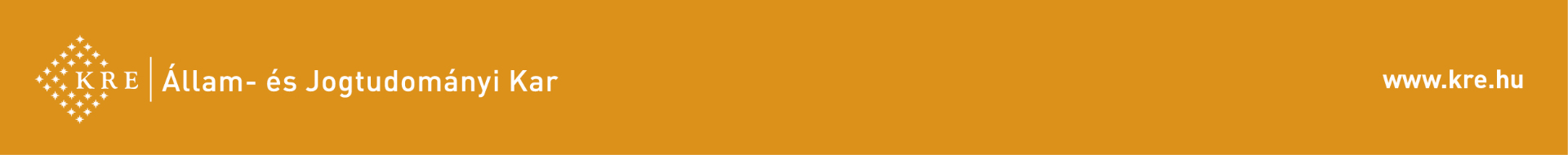 NEM kell feltölteni az alábbi dokumentumokat
A 2003. január 1. után megszerzett államilag elismert nyelvvizsgák esetében az elektronikus jelentkezés során a bizonyítvány adatainak megadása kötelező az E-felvételi-ben (nyelv megnevezése, foka, típusa, bizonyítvány száma, anyakönyvi szám). Az államilag elismert nyelvvizsga-bizonyítvány hitelességének az ellenőrzése a nyelvvizsgák nyelvvizsga-anyakönyveinek nyilvántartásából történik.

A 2006. január 1. után kibocsátott magyar rendszerű érettségi bizonyítványban és érettségi tanúsítvány(ok)ban szereplő érettségi vizsgaeredményeket a Hivatal a köznevelés információs rendszeréből elektronikus úton veszi át.
A 2006. február 1. után magyarországi felsőoktatási intézményben szerzett, felsőfokú végzettséget igazoló oklevelet. 
	Az adatokat az Oktatási Hivatal elektronikus úton veszi át a felsőoktatás 	információs rendszeréből. 
Amennyiben az előző dátumok figyelembe vételével van/lesz olyan érettségi, vagy nyelvvizsga eredménye, illetve olyan oklevele amelyet nem lát majd az E-felvételi rendszerben, illetve eltérést tapasztal, az e-ügyintézés keretében dokumentum feltöltésével tudja jelezni.
4
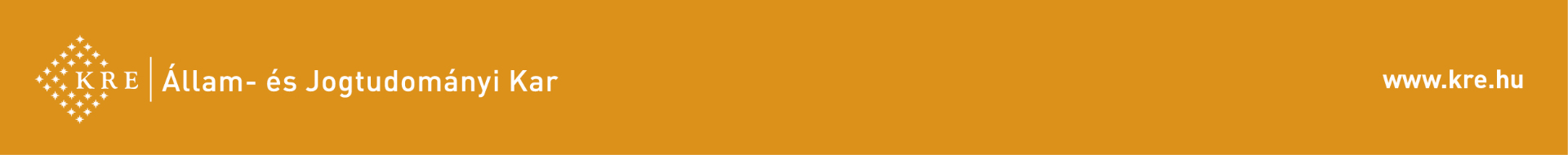 Dokumentumok feltöltése
Előzőekben említett dátumoknál korábban kiállított dokumentum(ok) esetében azok oldalait értékelhető minőségben másolja/szkennelje/fényképezze le, azon jól olvashatóan látszódjon tulajdonosának neve, a végzettség, a záradék, az azonosításához szükséges minden szám, dátum, pecsét és aláírás.

A jelentkezéshez szükséges dokumentumok elektronikus (szkennelt) példányát jpg vagy pdf formátumban csatolja.

Ha bármely iraton eltér a neve a jelenlegi viselt nevétől, a névváltozást igazoló okiratot/dokumentumot is töltse fel.
5
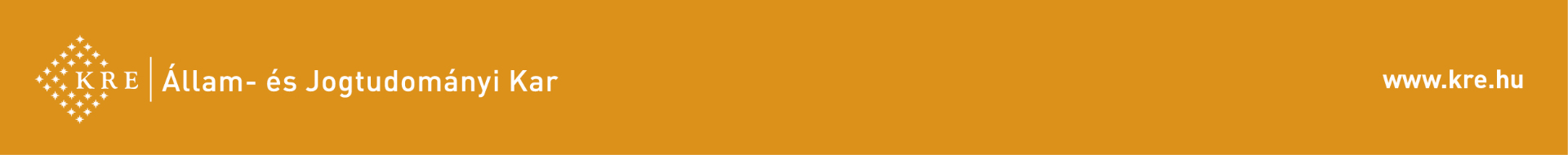 500 pontos rendszer 
400 pont a tanulmányi és érettségi pontokból, 
100 pont többletpontokból.
Számítás módja:
a tanulmányi pontok (max. 200 pont) és az érettségi pontok (max. 200 pont) összege + a többletpontok;
tanulmányi pontok:
100 pont: középiskolai érdemjegyekből 
az öt fő tantárgy utolsó két év végi érdemjegyeit kell összeadni, majd megduplázni
magyar nyelv és irodalom, matematika, történelem, idegen nyelv, természettudományos tárgy
ha nincs legalább két évig tanult természettudományos tárgya, akkor két, legalább egy évig tanult természettudományos tárgy év végi jegyeit kell figyelembe venni.
100 pont: érettségi átlageredményéből  
négy kötelező és egy szabadon választható érettségi tárgy százalékos eredményének átlaga, egész számra kerekítve
2005 előtti érettséginél az érdemjegyek átváltása százalékokra: jeles: 100%, jó: 79%, közepes: 59%, elégséges: 39%
érettségi pontok:
Főszabályként két érettségi vizsgatárgy százalékos eredményei alapján számítható pontok az érettségi pontok. 
Amennyiben követelményként több érettségi vizsgatárgy választható – vagyis a kettőnél több megadott tantárgy között „vagy" szerepel – akkor ezek közül a jelentkező számára legkedvezőbb két érettségi vizsgatárgy eredményei alapján kell kiszámítani az érettségi pontokat. Az érettségi pontok összértéke maximum 200 pont lehet.
PONTSZÁMÍTÁSBA (alapképzés) - Osztatlan képzés
6
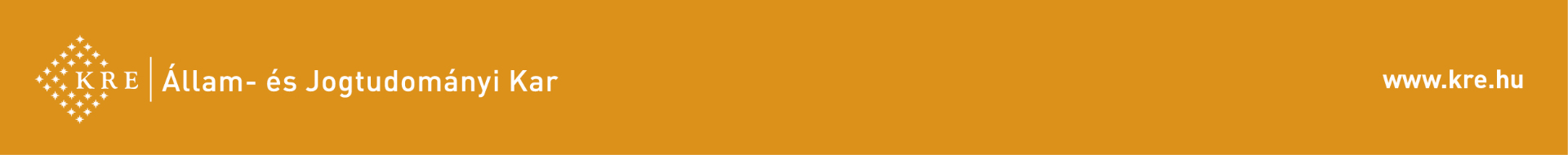 2.   az érettségi pontok kétszerese + a többletpontok;
a kiválasztott szakon kötelező/választható két tantárgyat kell figyelembe venni
a százalékos eredményekből pontok (100%-100pont)
tárgyanként legfeljebb 100 pontot lehet szerezni, függetlenül attól, hogy emelt vagy középszintű a vizsga.

Felsőoktatási szakképzésben szerzett oklevéllel vagy felsőfokú oklevél birtokában annak minősítése alapján szerezhető  max. 400 pont + a többletpontok (kiváltja az emelt szintű érettségit).
Az oklevél minősítését az alábbi dokumentumokkal lehet igazolni: 
Elsődlegesen:
oklevél, amennyiben tartalmazza az oklevél minősítését.
Másodlagosan (ha az oklevél nem tartalmaz minősítést, abban az esetben is szükséges a feltöltése):
(elektronikus) leckekönyv vagy oklevélmelléklet, amennyiben tartalmazza az oklevél minősítését.
Záróvizsga eredmény alapján akkor számítható pontszám, ha oklevél minősítést nem állapított meg a felsőoktatási intézmény.
KRE-ÁJK-án az oklevél minősítéséből számított pontok az alábbiak! 
	                    kitűnő/jeles minősítésű oklevél:  400 pont
 	             	jó minősítésű oklevél:	          400 pont
		közepes minősítésű oklevél:       355 pont
		elégséges minősítésű oklevél:     310 pont
PONTSZÁMÍTÁSBA (alapképzés) - Osztatlan képzés
7
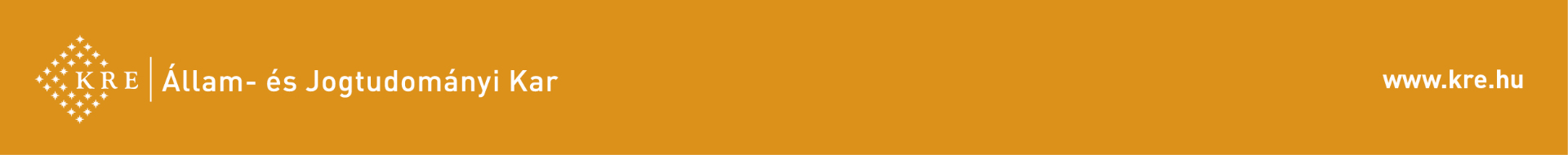 Érettségi vizsgák - újból
Új (tanúsítványt adó) érettségi vizsgára jelentkezni (magasabb osztályzat és/vagy pont érdekében) középszinten és emelt szinten  a www.oktatas.hu oldalon (köznevelés menüpont/érettségi) leírtak szerint lehet. 
Érettségi vizsgát két vizsgaidőszakban, a május-júniusi és az október-novemberi vizsgaidőszakban lehet tenni.
A jelentkezési határidő a május-júniusi vizsgaidőszakra
     2023. február 15. Az érettségi vizsgára jelentkezés és a felsőoktatási felvételi eljárás független egymástól, külön-külön kell jelentkezést benyújtani, a két művelet nem „helyettesíti" egymást.
8
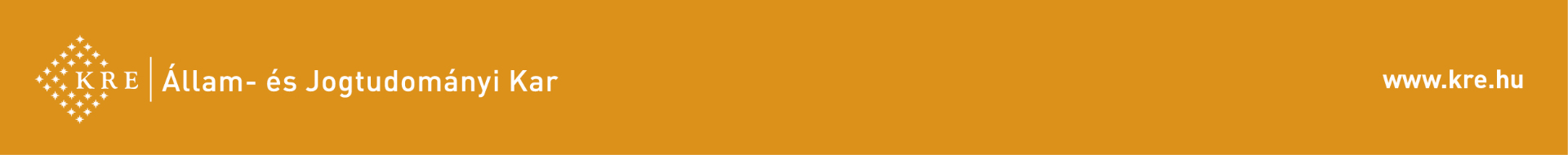 Felsőoktatási felvételi szakmai vizsga - FFSZV
Az egy vagy két tárgyból emelt szintű érettségihez kötött szakokra a jelentkező az emelt szintű érettségi helyett írásbeli felsőoktatási felvételi szakmai vizsgát is tehet, ha az adott tantárgy(ak)ból a kétszintű érettségi rendszer bevezetése előtti vizsgaeredménye, vagy nemzetközi érettségi bizonyítványa, vagy EGT-tagállamban, vagy Ukrajnában vagy Szerbiában szerzett érettségi vizsgaeredménye van.
A vizsgát az egyetemek, főiskolák szervezik.
A felsőoktatási felvételi szakmai vizsgát az adott közismereti érettségi vizsgatárgyakból egy napon bonyolítják le valamennyi érintett felsőoktatási intézményben. A vizsgát a jelentkező csak a behívó felsőoktatási intézményben és a vizsgabehívóban szereplő időpontban teheti le, pótlásra, más vizsganapra vagy más intézménybe történő átkérésre nincs lehetőség.
Felsőoktatási felvételi szakmai vizsga lebonyolítása
      várhatóan 2023. július 4-én és 5-én történik.
A vizsgák tartalmukban az emelt szintű írásbeli érettségihez fognak hasonlítani. www.oktatas.hu köznevelés menüpont/érettségi.
9
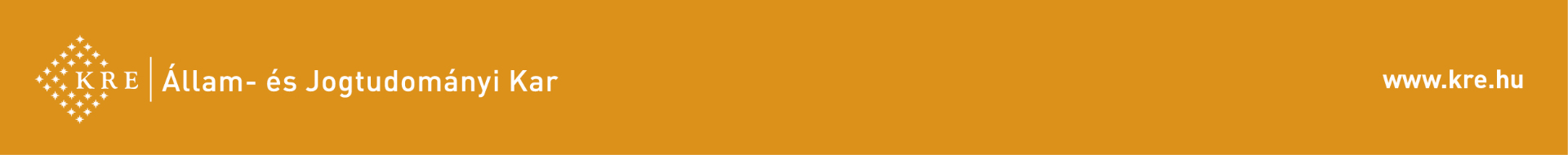 Felsőoktatási felvételi szakmai vizsga - FFSZV
A felsőoktatási felvételi szakmai vizsga eredménye megfelelt, ha az eléri a 45%-ot, ebben az esetben az kiváltja az emelt szintű érettségit, és a jelentkezők tantárgyanként megkapják az 50 többletpontot.

Az érettségi pontok számításánál az érettségi bizonyítványban található, a felsőoktatási felvételi szakmai vizsga tantárgyának megfelelő középszintű érettségi vizsgaeredmény kerül beszámításra (nem a felsőoktatási felvételi szakmai vizsga százalékos eredménye).

Az E-felvételi rendszerében a kiválasztott jelentkezési helyek, illetve az ezekre meghatározott érettségi vizsgatárgyi követelmények alapján listából választhatja ki a jelentkező, hogy mely közismereti érettségi vizsgatárgyból vagy vizsgatárgyakból kíván felsőoktatási felvételi szakmai vizsgát tenni. Három FFSZV-re lehet jelentkezni, kettő vehető figyelembe. Felsőoktatási felvételi szakmai vizsgára az E-felvételi felületén a jelentkezési időszakban, az Érettségi eredmények menüpontban, azt követően írásban, a felveteli.eljaras@oh.gov.hu e-mail címen lehet jelentkezni. A felsőoktatási felvételi szakmai vizsga térítésmentes.
10
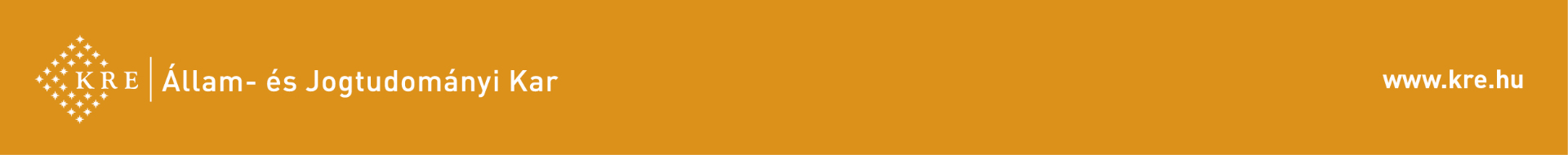 Összpontszám
Jogi felsőoktatási szakképzésen

a tanulmányi pontok kétszerese + a többletpontok, vagy
a tanulmányi pontok és az érettségi pontok összege + a többletpontok vagy
az érettségi pontok kétszerese + a többletpontok vagy
KRE-ÁJK-án felsőfokú oklevél birtokában az oklevél minősítése alapján is szerezhető  
max. 400 pont + a többletpontok.


Minden esetben a jelentkező számára kedvezőbb módon kell számolni!
11
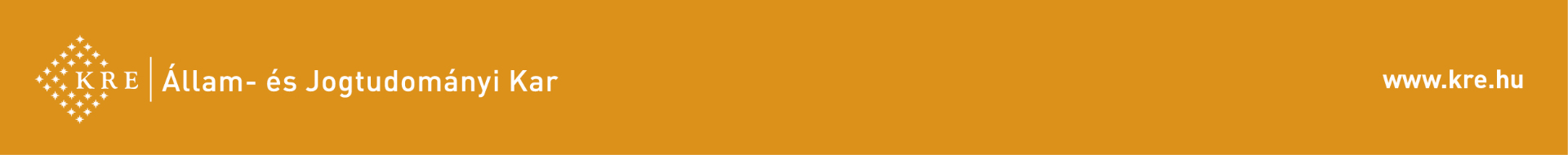 Többletpont – maximum 100 pont
Emelt szintű érettségi vizsga - amelyből a jelentkező érettségi pontját számolják. Vizsgánként + 50 - 50 pont jár, (legalább 45%-os eredménynél) max. 100 pont;

Nyelvtudást igazoló dokumentum (bizonyítvány/oklevél), 
max. 40 pont; (B2, komplex nyelvvizsga 28 pont)
Aki ugyanabból a nyelvből nyelvvizsgát és emelt szintű érettségit is tesz, csak az emelt szintű matúráért kap többletpontot.

Tanulmányi és művészeti versenyeredmény
   Csak akkor jár többletpont, ha a jelentkező olyan tárgyból versenyzett, amely a kiválasztott                              szakon érettségi pontot adó tárgy.
Felsőoktatási szakképzés záróvizsgája (max. 32 pont)
Sporteredmény igazolása
Esélyegyenlőség (max. 40 pont)
   Az igazolási jogcímnek a Tájékoztató megjelenése (2022. december 20.) és 2023. július 12.
   közötti  időtartamban kell fennállnia az alábbi esetekben:
     Hátrányos helyzet igazolása
Fogyatékosság igazolása 
      Gyermekgondozás igazolása
12
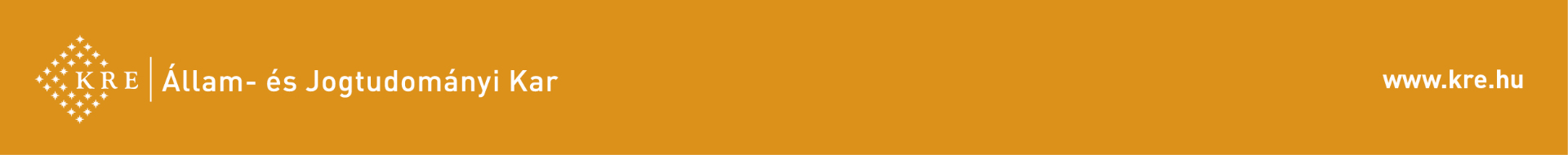 Érettségi vizsgakövetelmények a KRE ÁJK által meghirdetett Osztatlan képzésen (O)
13
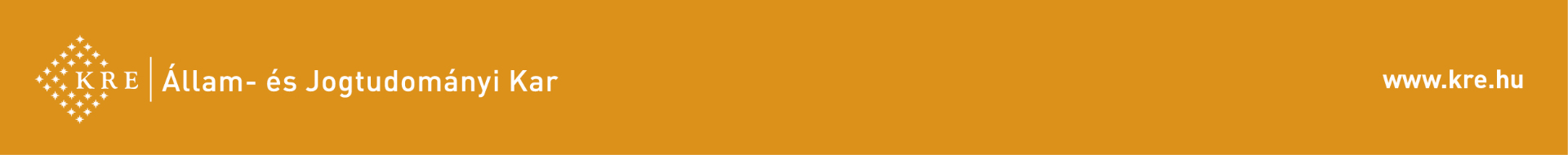 Érettségi vizsgakövetelmények a KRE ÁJK által meghirdetett Alapképzésen (A)
14
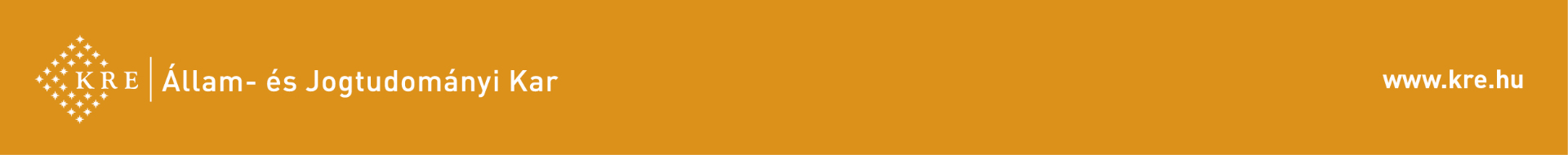 Érettségi vizsgakövetelmények a KRE ÁJK által meghirdetett Felsőoktatási szakképzésen (F)
15
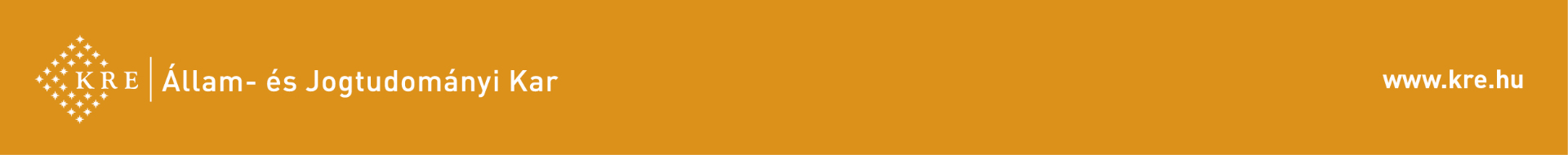 Önköltség összege a 2023/2024. tanévben jogviszonyt megkezdett hallgatóknak
16
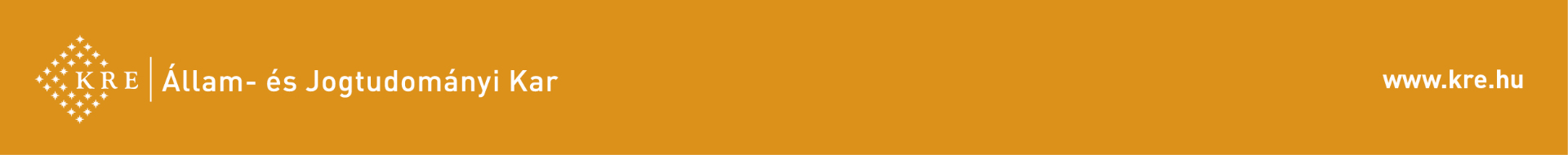 Felvételi pontszámítási VÁLTOZÁSOK 2024
VÁRHATÓ PONTSZÁMÍTÁS 2024
TANULMÁNYI PONT
A felsőoktatási intézmények meghatározhatnak a középiskolai eredményekhez egy ötödik középiskolai tantárgyat, és az érettségi átlaghoz egy érettségi vizsgatárgyat.

ÉRETTSÉGI PONT
A felsőoktatási intézmények szakonként határozzák meg az érettségi pont számításához szükséges két érettségi tárgy esetében a figyelembe vehető érettségi tárgyakat és azok szintjét.
Az emelt szintű és a középszintű érettségi eredmény átszámítása:
100% emelt szintű érettségi = 100 pont
100% középszintű eredmény = 67 pont

INTÉZMÉNYI PONT
Az intézményi pontok körét a felsőoktatási intézmények határozzák meg.

2024-től az intézmények meghatározhatnak szakonként minimum ponthatárt!

Pontszámítás a 2024. évi felsőoktatási felvételi eljárások során
Tanulmányi pont, érettségi pont, intézményi pont
https://www.felvi.hu/felveteli/jelentkezes/felveteli_tajekoztato/FFT_2023K/8_tablazatok/pontszamitas2024
18
19
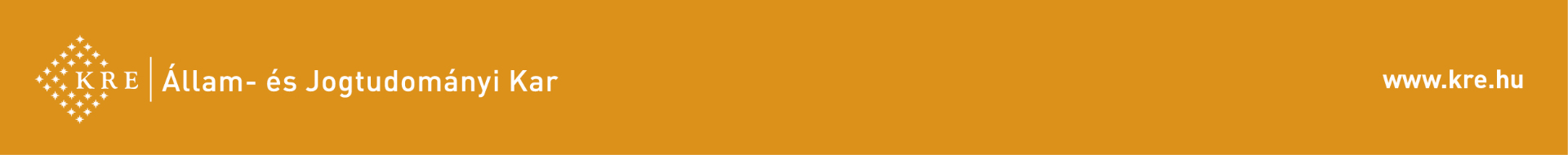 Képzéseinkről bővebben
Egyetemi és Kari ÖSZTÖNDÍJAK
https://ajk.kre.hu/index.php/hallgatoinknak/osztondijak.html 

Honlap: http://www.kre.hu/felveteli/tajekoztato-kiadvany.php 

E-mailben: felveteli@kre.hu
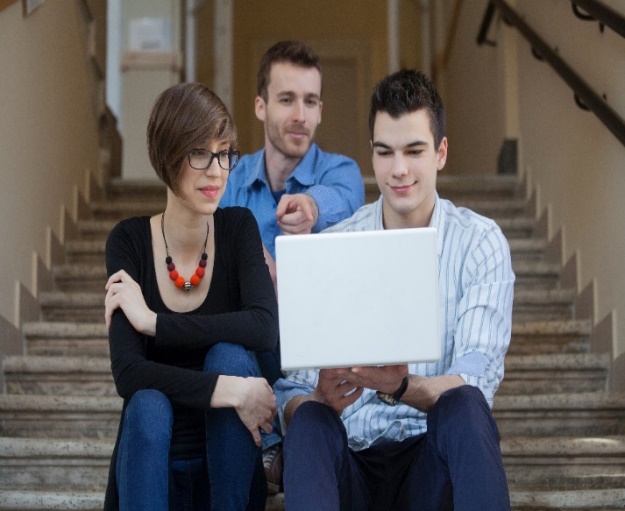 20
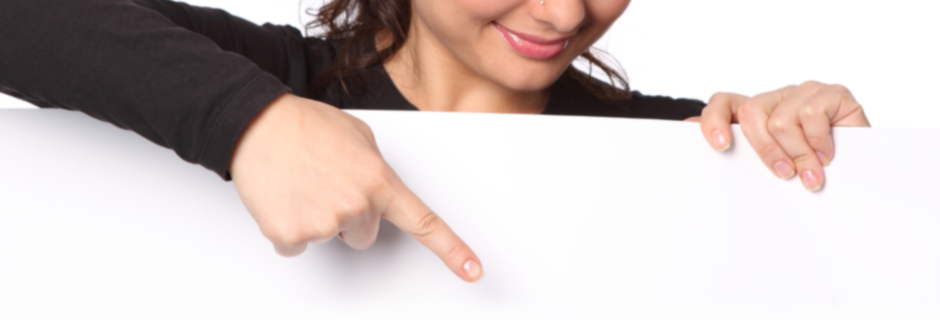 1. helyen
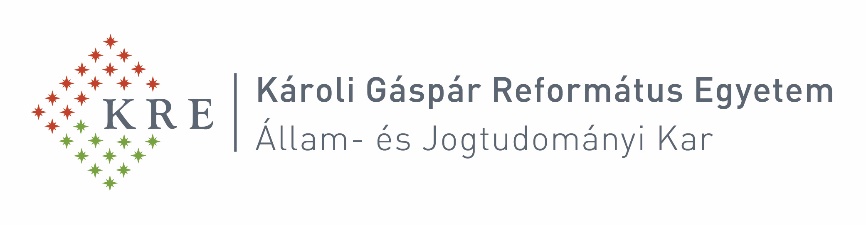 Jelentkezés elektronikusan
2023. február 15. éjfélig 
a www.felvi.hu honlapon
Nyílt Nap
1042 Budapest, Viola u. 2-4.
2023. január 24. (kedd)
 10:00 óra
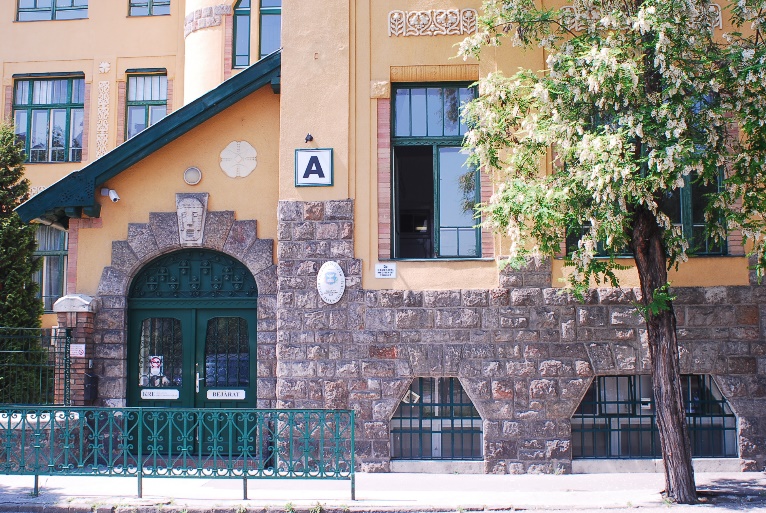 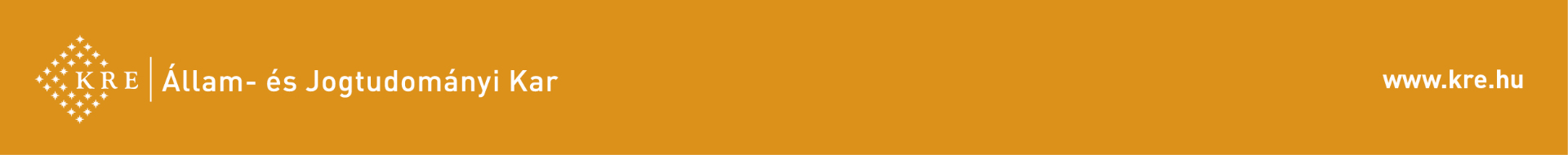 21